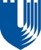 Duke University School of Medicine
Department of Medicine
Division of Pulmonary, Allergy and Critical Care Medicine
Infection Control PPE Videos
Slides …
The following slides are collective of CDC and NHS recommended videos for application of PPE, removal of them, using MaxAir devices
PPE for the Care of Patients Infected or Suspected COVID19
Donning of Personal Protective Equipments (PPE)
Removal and Disposal of PPE
Donning and Duffing for Aerosol Generating Procedures
Flex Air
MaxAir Intro
MaxAir Section 2
MaxAir Section 3
MaxAir Section 4
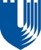 Duke University School of Medicine
Department of Medicine
Division of Pulmonary, Allergy and Critical Care Medicine
Stay Safe !